Digital Learning and Teaching conference June 2021
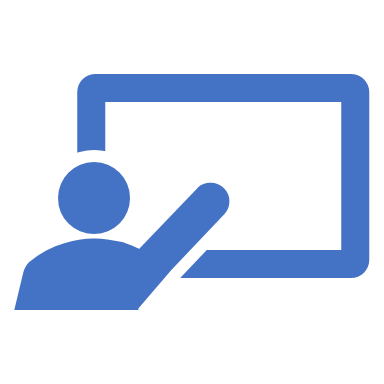 An Alternative CV: embedding activities into the curriculum which encourage formative feedback 
Victoria Rafferty
Module context: Professional Practice Project
Core module on the 24-month MBA Professional Practice programme which includes a 12-month placement. 
Semester one: professional competencies
Semester two: research methods
Placement 
Research project, informed by placement
[Speaker Notes: This module was re-designed last summer with a view to embedding placement support into the module but also providing opportunities for students to further align the content of the curriculum with the processes of searching and applying for placement. Therefore, semester 1 has been designed to provide opportunities for students to reflect on current educational and professional skills, knowledge and experiences.]
An Alternative CV
Adapted from an introductory exercise presented in OneHE's online toolkit of learning and teaching activities
Provides an activity for students to share aspects of their professional selves with peers in a more informal way (images, verbal, other artefacts) 
Providing an early opportunity for students to present an aspect of themselves (professionally focused)
Giving and receiving feedback
Shaping and articulating professional stories
Building confidence
Building a sense of community/sharing individual stories 
This exercise is a pre-cursor to a 5-minute professional pitch at the end of semester 1 to a panel which includes the module leader, tutor, Placement Support Team, and a Sunderland Futures’ careers adviser.
The Alternative CV as an online learning activity
The ‘alternative’ nature of this exercise is that it is not a formal CV but a more informal opportunity to articulate key aspects of their professional trajectory. 
Students are given the choice to present this Alternative CV through an image, single PowerPoint slide, verbally, or other. 
Students listening to Alternative CV presentations are asked to make supportive notes of aspects of identity being presented and the potential implications of these for placement applications.  A template was made available through the ‘collaboration’ tool in Canvas for students and tutors to record and share collaborative, observational notes.
Student and staff reflections on the activity
‘Presenting our professional selves: an alternative CV: This was highly useful in the extent where we had the chance to transform our objectives, ideas about who we are and things that matters most in our life into pictures that summarize briefly a good and vast picture about who we are’ (student reflection)

'We presented our alternative CVs to the class. We learnt about different ways we can present ourselves. We learnt about the difference between our professional and personal selves, but that our strongest personal traits are compatible with our professional selves' (student reflection)   

'An example of emotional engagement is from a student from India who shared her profile with other classmates online during the ‘alternative CV’ session. She shared her love of writing poems and spoke of her published album. The student was very excited and motivated, becoming highly engaged and cooperative. After the lesson, the student wrote to me expressing her feeling of inclusiveness and was motivated to learn more' (staff reflection in Rafferty, Dixon-Dawson, Ren and Wharton, 2021)